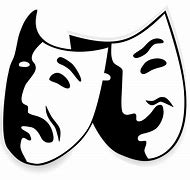 How to pass
National Drama
Miss Walker
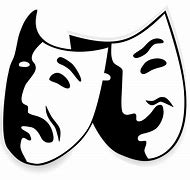 UNITS – DRAMA SKILLS (Aug-Oct) & PRODUCTION sKILLS (Oct-Dec)
These are the 2 units that we are currently working through in drama.
For each unit the pupils have to keep a written folio of evidence. 
We will add to their folios throughout the year, it’s important that the pupils meet deadlines and keep their folios organised and presentable. 
The end assessment for both units will be a recorded performance in front of an audience followed by a written evaluation.
For Drama Skills pupils will be assessed on their ability to create and perform an in-depth portrayal of a character. 
For Production Skills pupils will be assessed on their design folio and application of their chosen production skill during a live performance.
October test (9th-13th)
The October test will be a practical assessment of the Drama Skills performance. 
Pupils needs to be fully off script and they must be able to sustain a believable portrayal of a character throughout the performance. 
Pupils will be given individual feedback on their performance and they will set targets for their final performance in December. 












This will happen on the last week of term.
National 5 – final practical exam
The Drama exam is split 60% practical and 40% written.
Pupils have the option of acting or taking on a role as a designer for their final exam.
The school will be contacted by the external examiner around February 2024 and we will arrange a day for them to come in and examine the pupils. 
The practical exam will take one full day and it will take place in the Drama Studio (potentially Theatre Royal)
As we approach the Christmas holiday’s I will work alongside the pupils to decide whether acting or design should be their chosen area for their exam.
ACTORS
Actors will act between 6-20 minutes depending on how many people they are acting alongside. 
Pupils will need to be completely off script and they must be able to portray a fully developed portrayal of a character that links fully to the published script they are working from.
I will cast the pupils in appropriate plays, playing characters that I think will work really well for them. 
We will cast the pieces just before the Christmas Holidays and we will start to rehearse throughout Term 3.
DESIGNERS
Pupils can take on the role of a designer from the following; Lighting, Sound, Props, Set, Hair & Make-up and Costume. 
It’s important to note that pupils must have a good level of knowledge and skills to take on one of the above roles.
As a designer the pupils are responsible for picking a published play that they are interested in and want to design for depending on their chosen role. 
The pupils then go on to create a design folio that will be presented to the examiner.
The written exam
The written exam will take place during the SQA exam diet under normal exam conditions. 
The exam lasts for 1 hour and 30 minutes. 
The paper marked out of 60 and it is split into two sections.
Section 1 focuses on involvement in previous performances.
Section 2 focuses on working from a stimulus, pupils are asked to generate an idea for a performance, then answer questions around the performance. 
In order to get marks in the paper, the pupils must know and use the correct terminology.
What they need to do
Learn ALL of their drama terminology – the pupils will be given a National 5 Course Booklet that details everything they need to know to pass Drama.
If they do not know their terminology they will not be able to gain ANY marks in the written paper and in their folios. 
Complete as many practice papers as possible.
Attend Drama Study on Tuesday’s after school.
Work hard to meet all deadlines throughout the year. 
Work hard to learn all of their lines and commit to attending extra rehearsals.
What you can do to help
Test them on their Drama Terminology. 
Encourage them to complete as many practice papers as possible. 
Actors – help to learn lines by reading in the other parts. 
Designers – watch their presentation and give positive and constructive feedback. 
Come to watch the show case evening next year.  This will be organised when we have a date for the practical exam.